Развивающие игры с прищепками
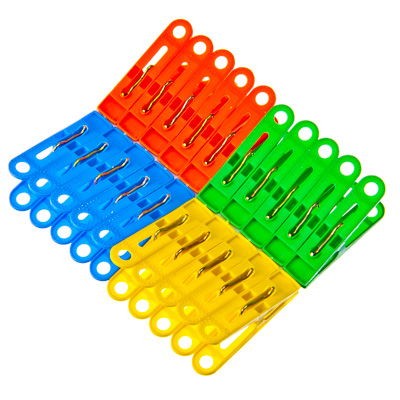 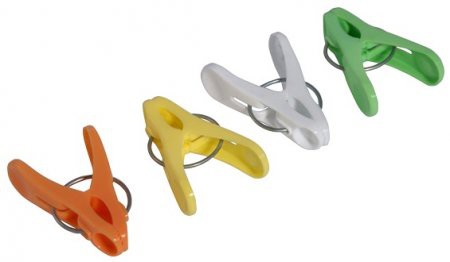 Игры с прищепками
тренируют  мелкую моторику рук у детей дошкольного возраста;
формирование и развитие соответствующих заданию математических представлений (восприятия цвета, величины, пространственных отношений);
развивают фантазию и творческие способности;
способствуют развитию ощущений собственных движений;
стимулируют  речевую  активность  детей.
Игры с разноцветными прищепками
очень интересны и разнообразны.
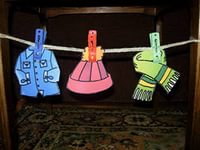 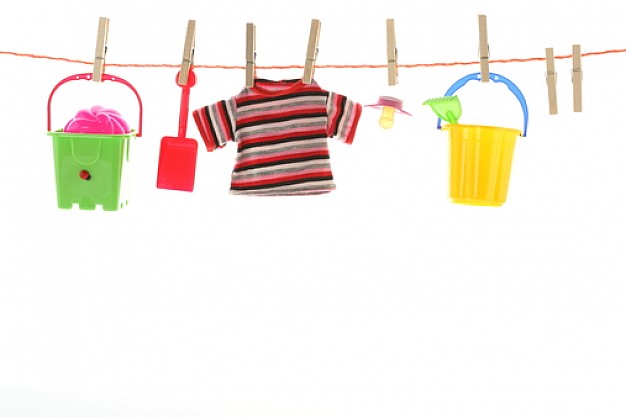 Наша мамочка устала,
Всю одежду постирала.
Милой маме помогу,
Все прищепки соберу.
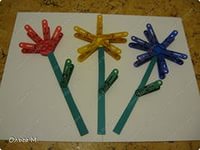 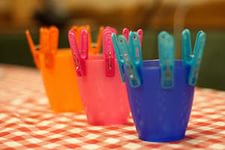 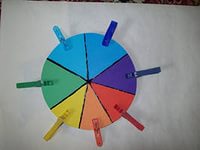 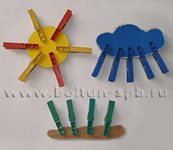 Игры с прищепками для развития творческого воображения
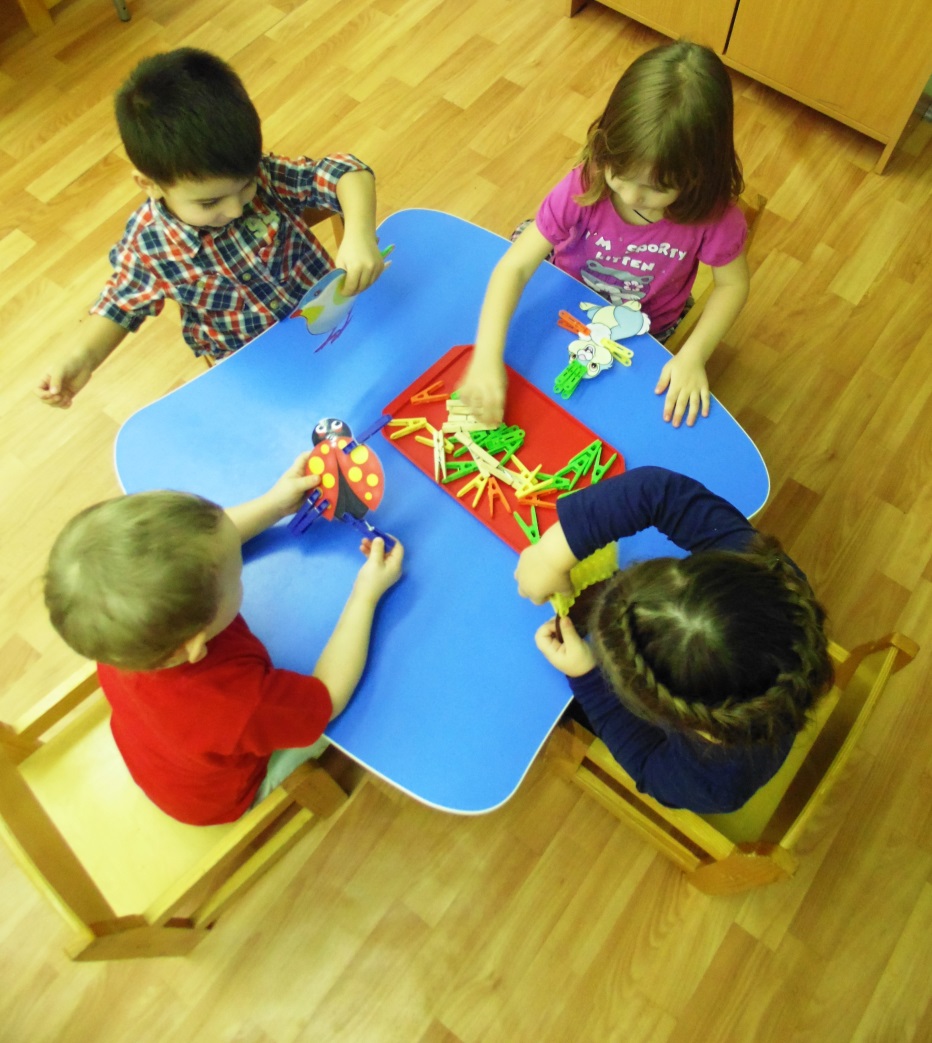 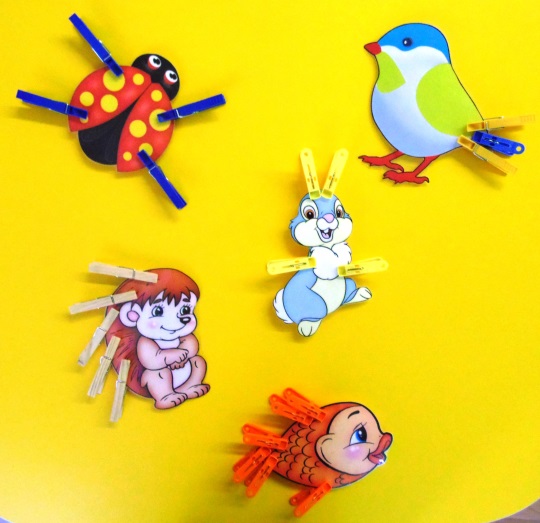 Мерзнет зайка на опушке,
Спрятал лапки, спрятал ушки.
Зайка, зайка, не дрожи,
Лапки, ушки покажи.
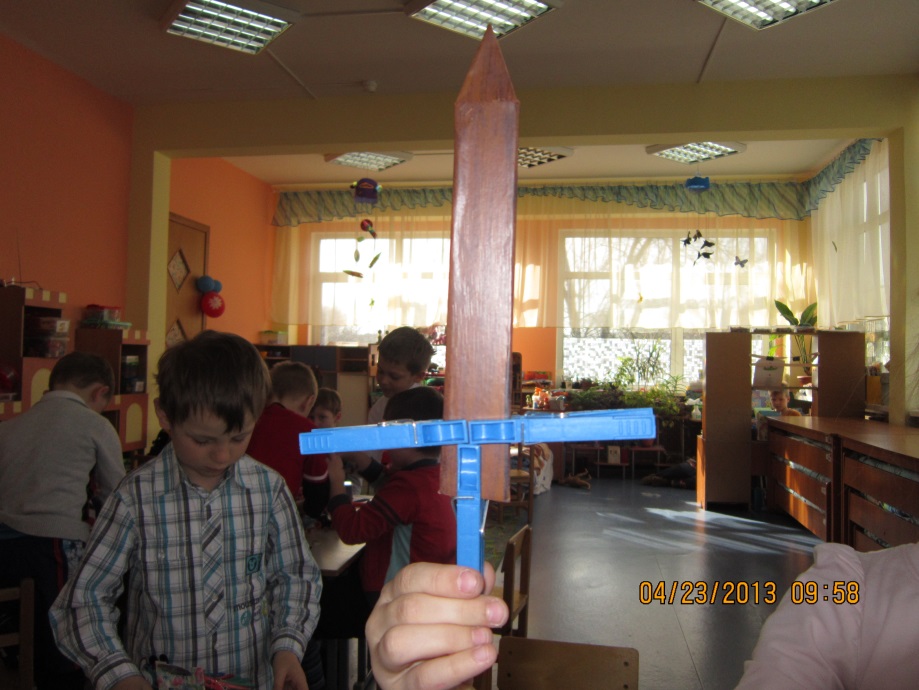 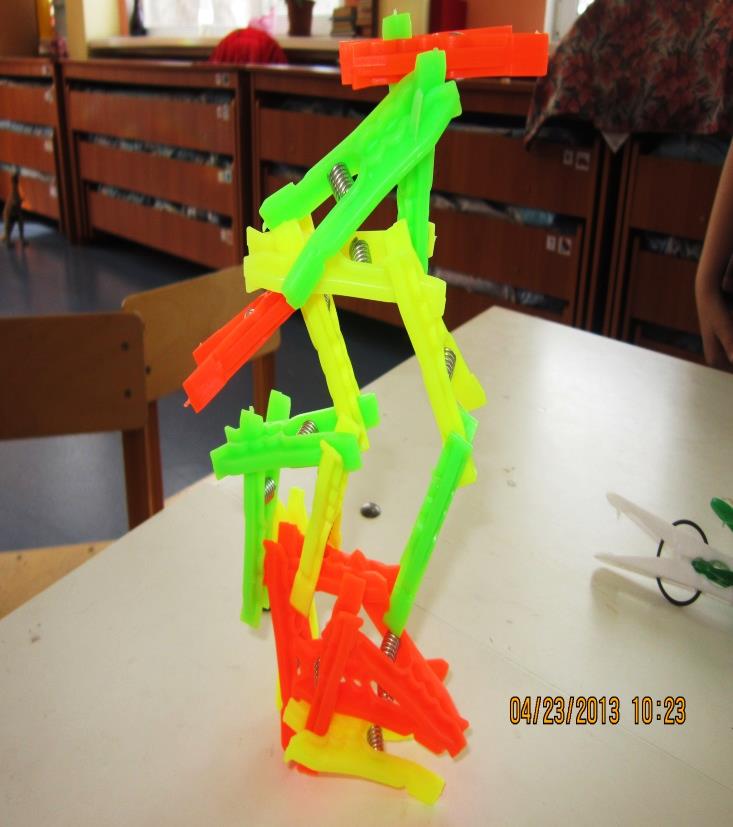 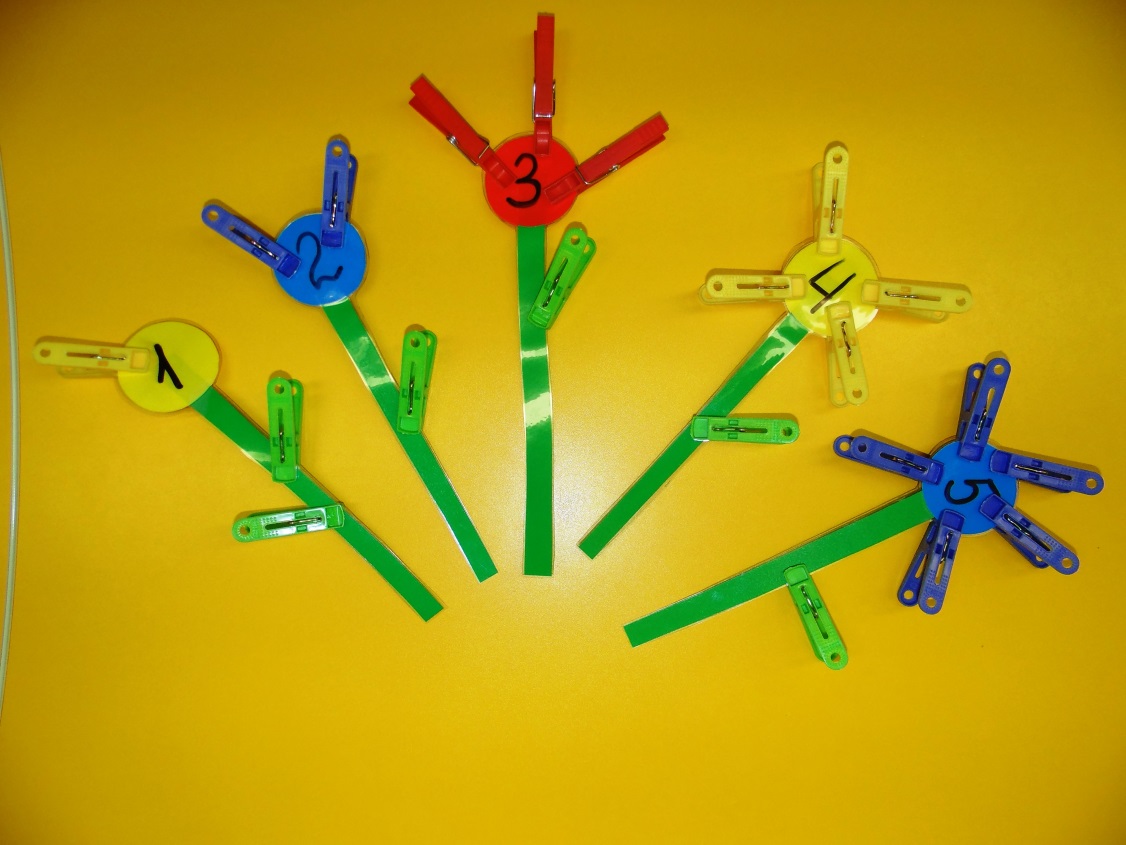 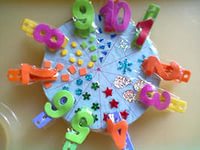 упражнения
с речевым сопровождением
Серый волк - зубами щелк,
- щелк, щелк, щелк.
Не боимся тебя волк.

Хитрая плутовка, рыжая головка.
Ротик открывает зайчиков пугает.

- Га-га-га - гогочет гусь,
Я семьей своей горжусь!

- Гав-гав-гав, -  собака лает,
Мой сыночек подрастет.
Гав-гав-гав, - щенок сказал
И за котёнком убежал.
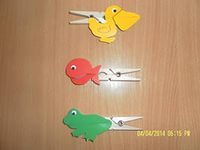 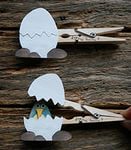 Игра «Солнышко»
Солнышко утром
Рано встает.
Лучики тянет – 
Тепло нам дает.
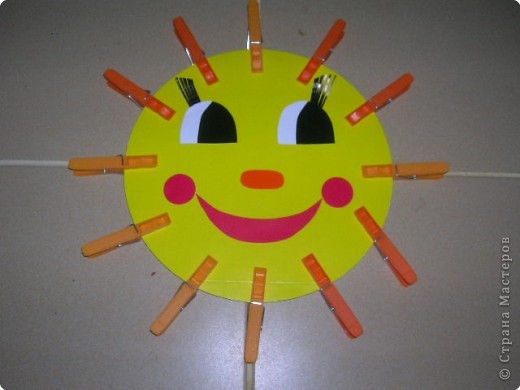 Круглое и яркое,
 Дарит всем тепло.
 Встало утром рано,
 По небу пошло.
Игра «Тучка»
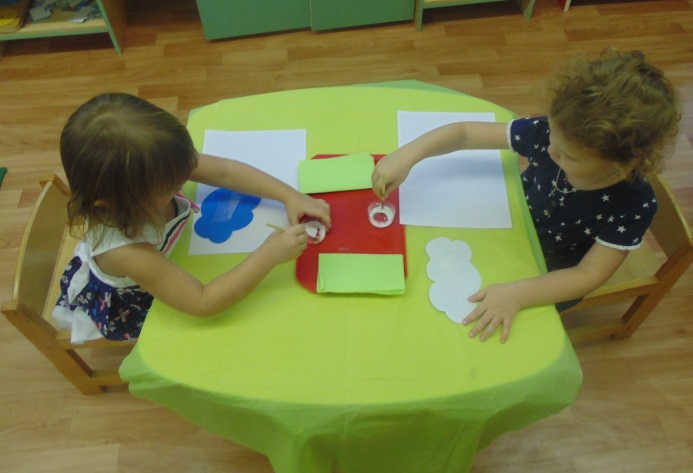 Дождик песенку поет:Кап, кап...Только кто ее поймет -Кап, кап?Не поймем ни я, ни ты,Да зато поймут цветы.
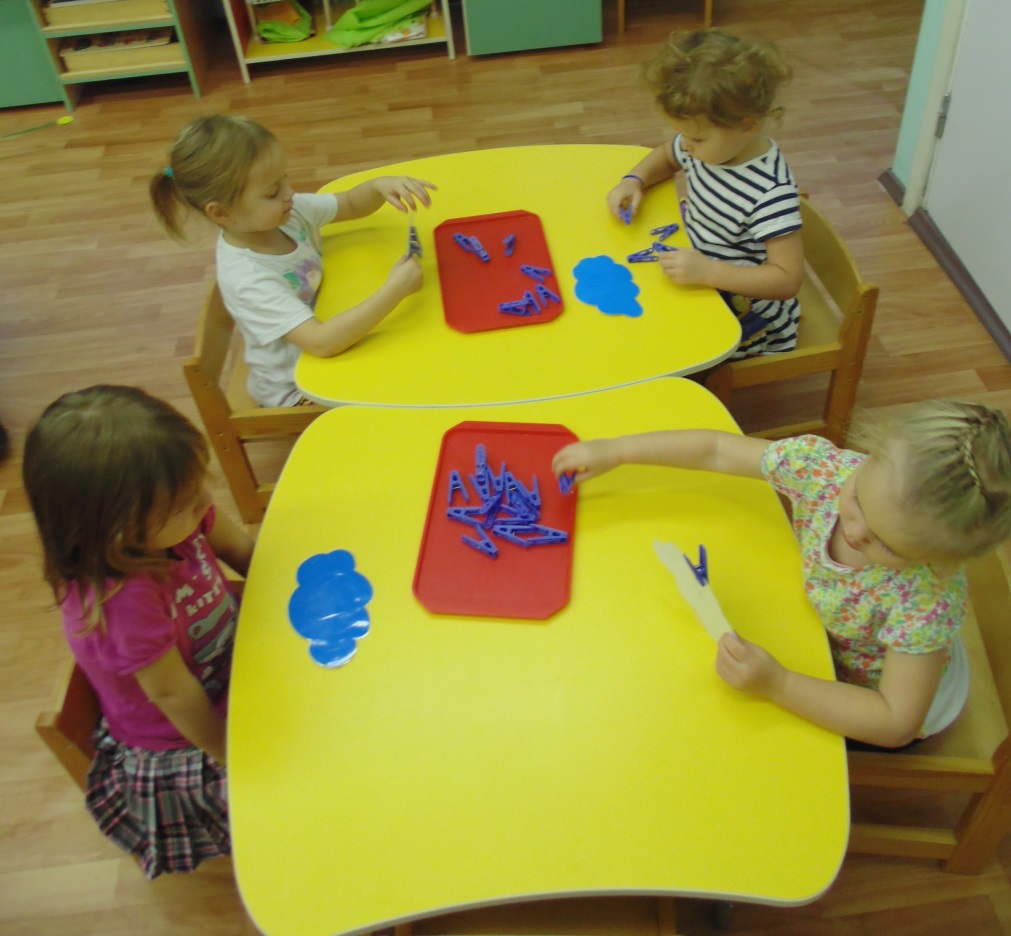 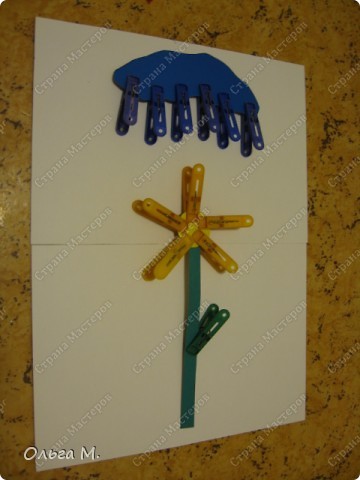 СПАСИБО   ЗА ВНИМАНИЕ!!!